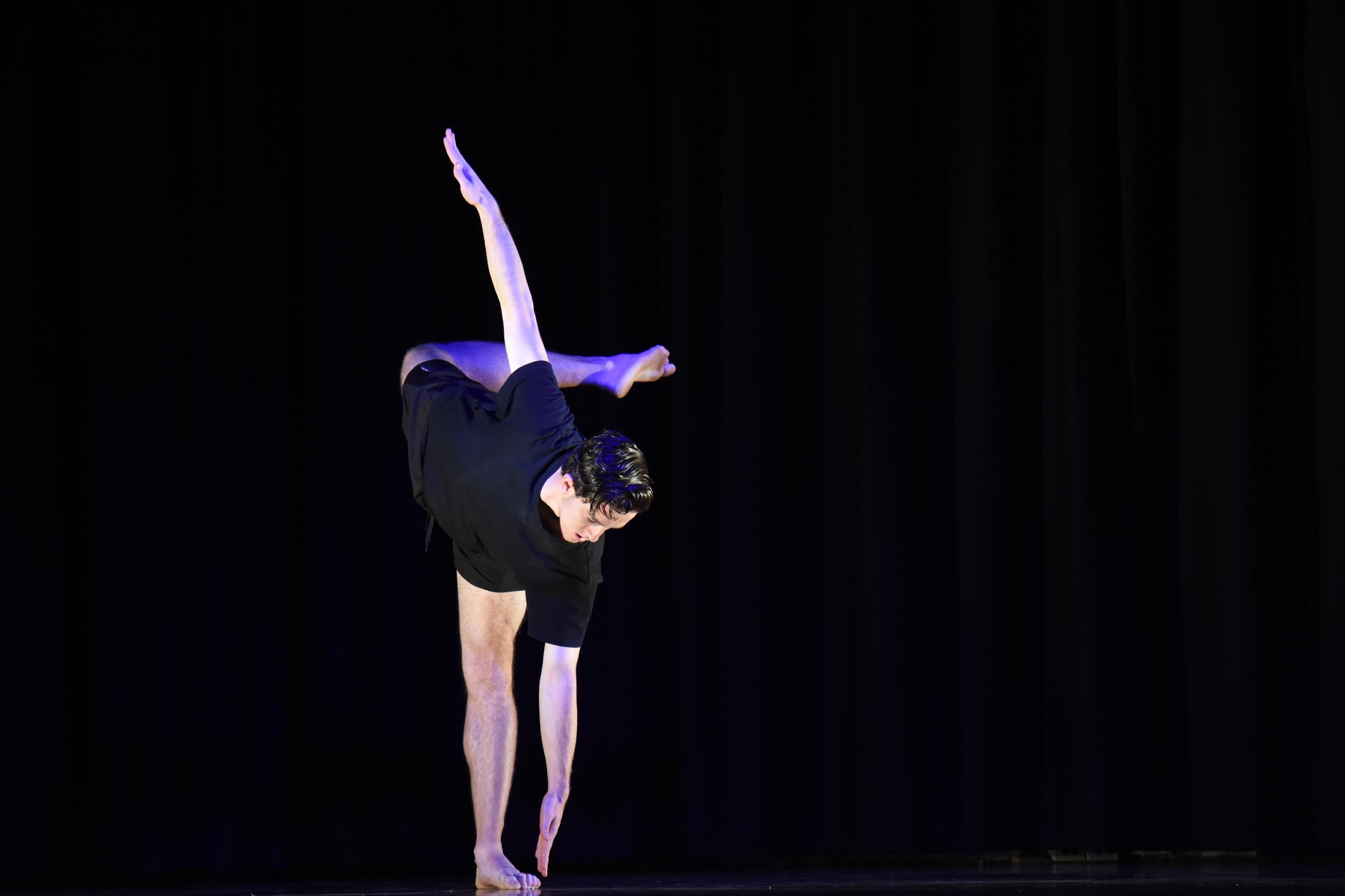 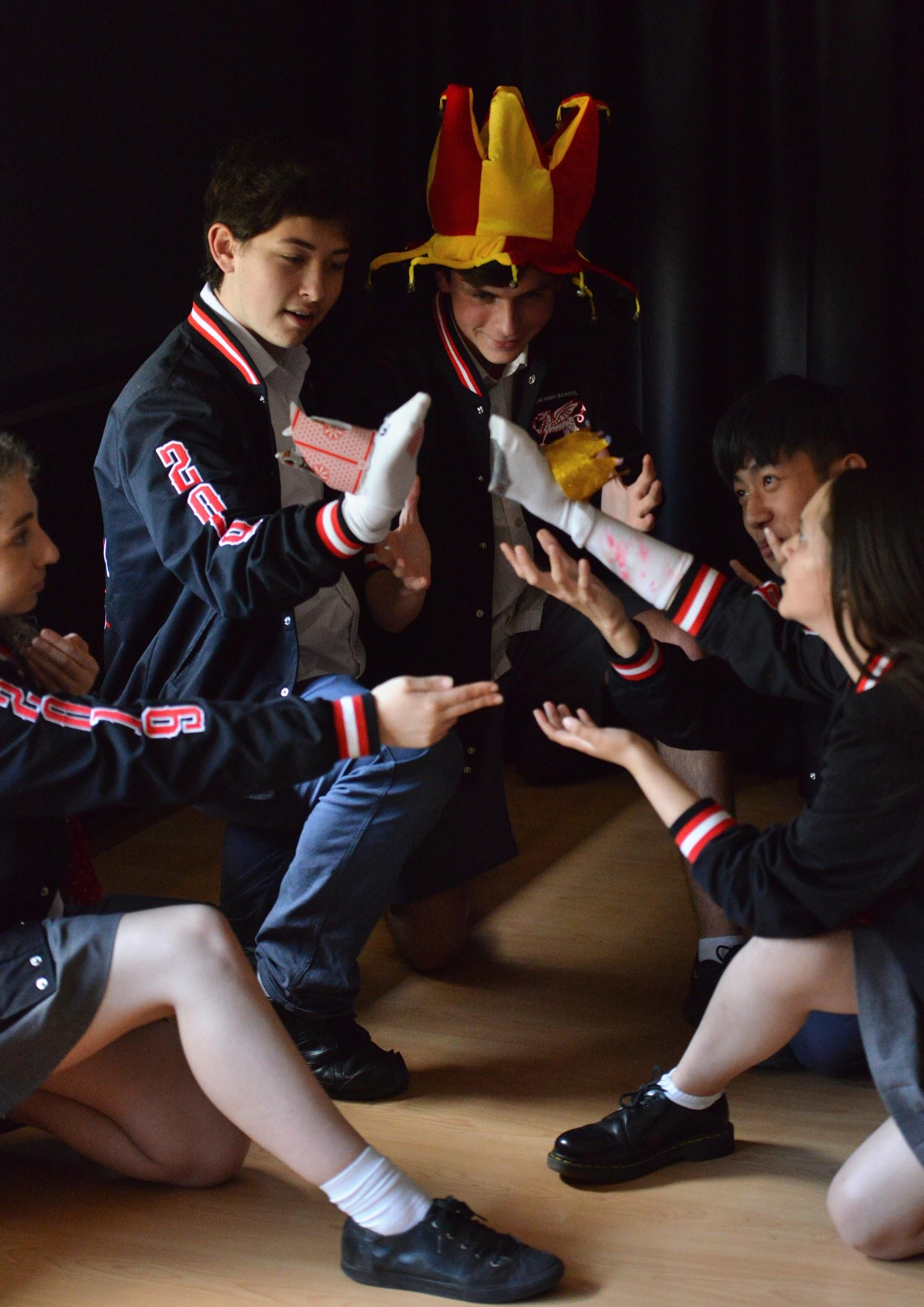 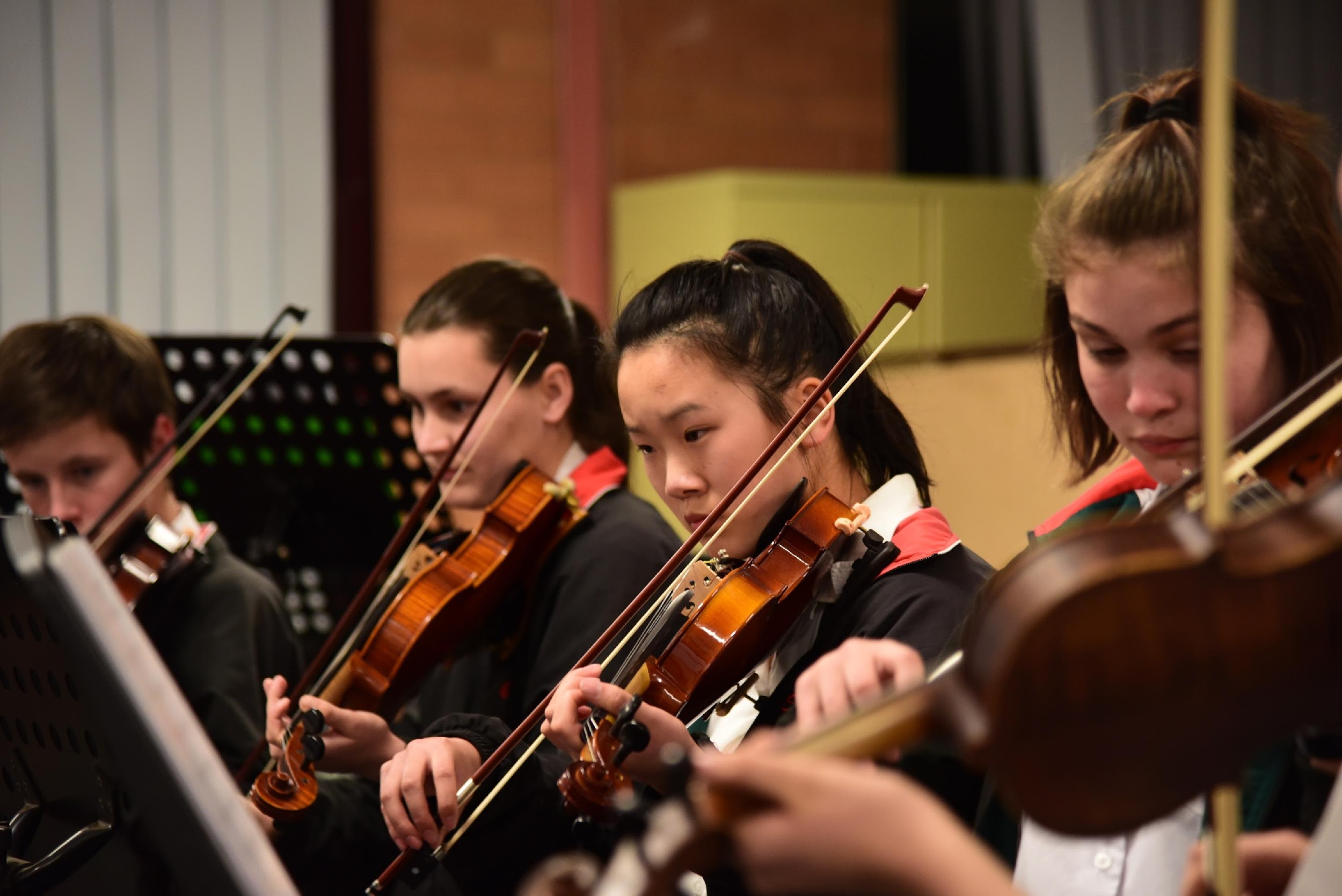 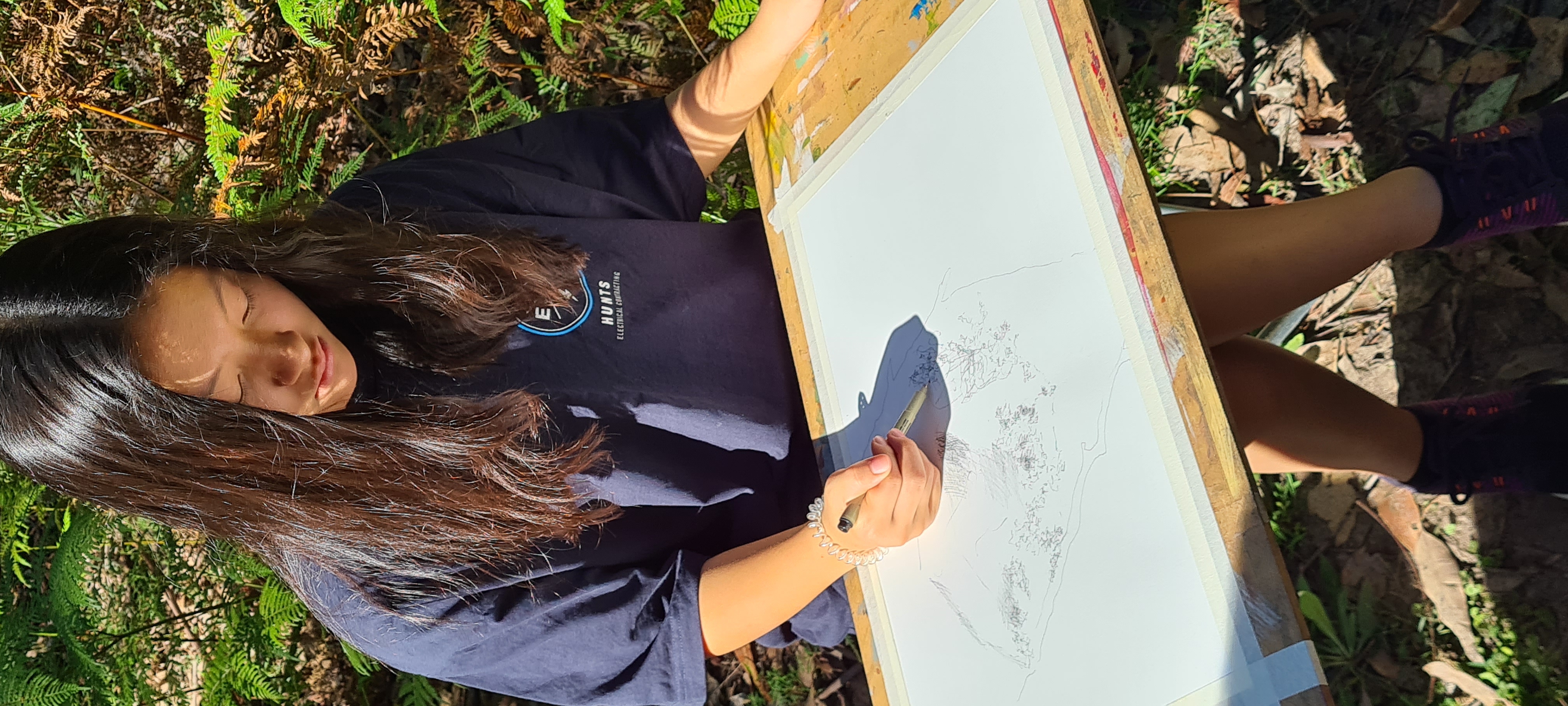 CREATIVE AND PERFORMING ARTS
Year 9 and 10
Menai High School
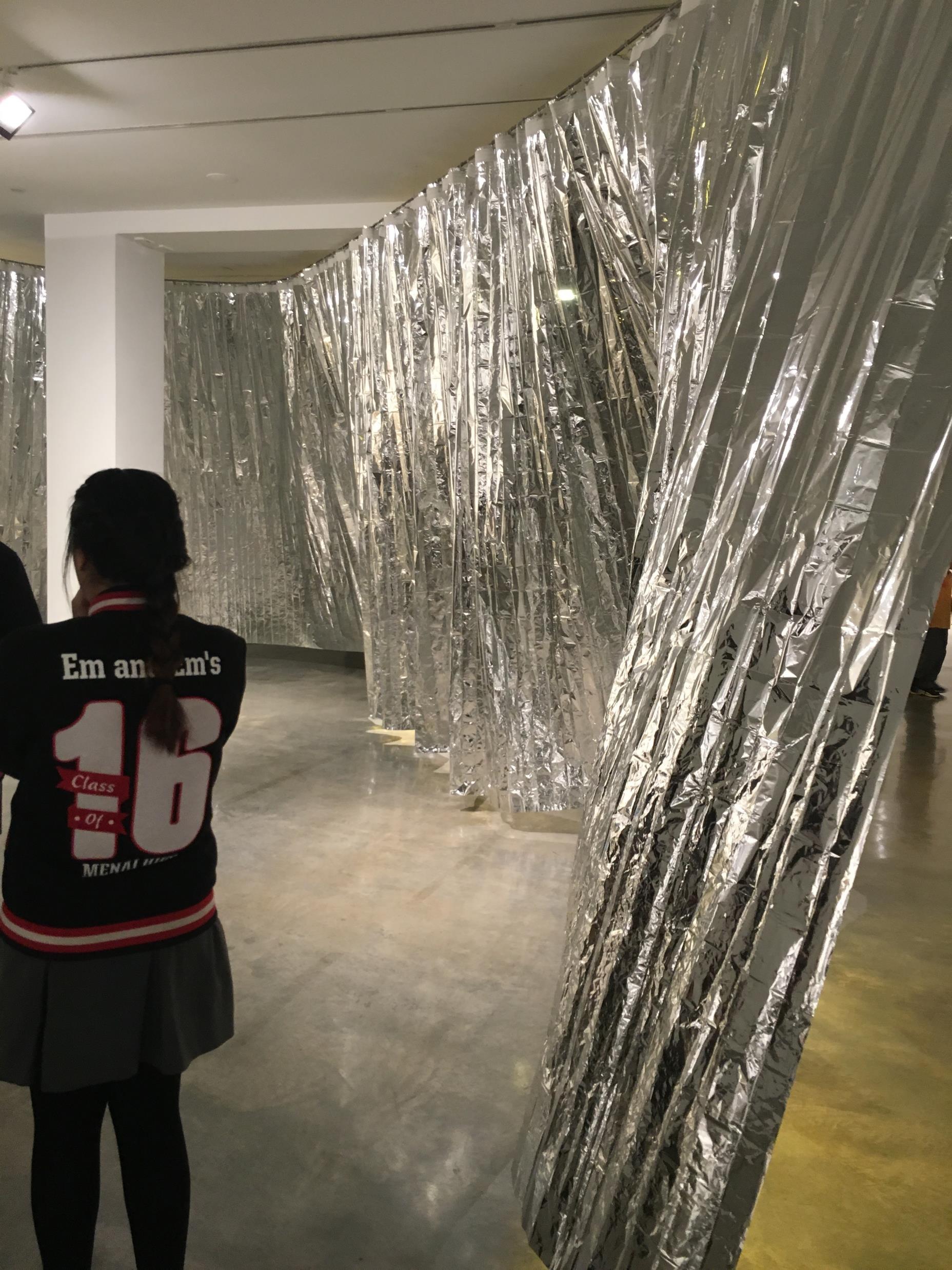 Year 9-10 electives offer an opportunity challenge yourself to;


try something new 

develop new skills 

explore new learning experiences

pursue your passions
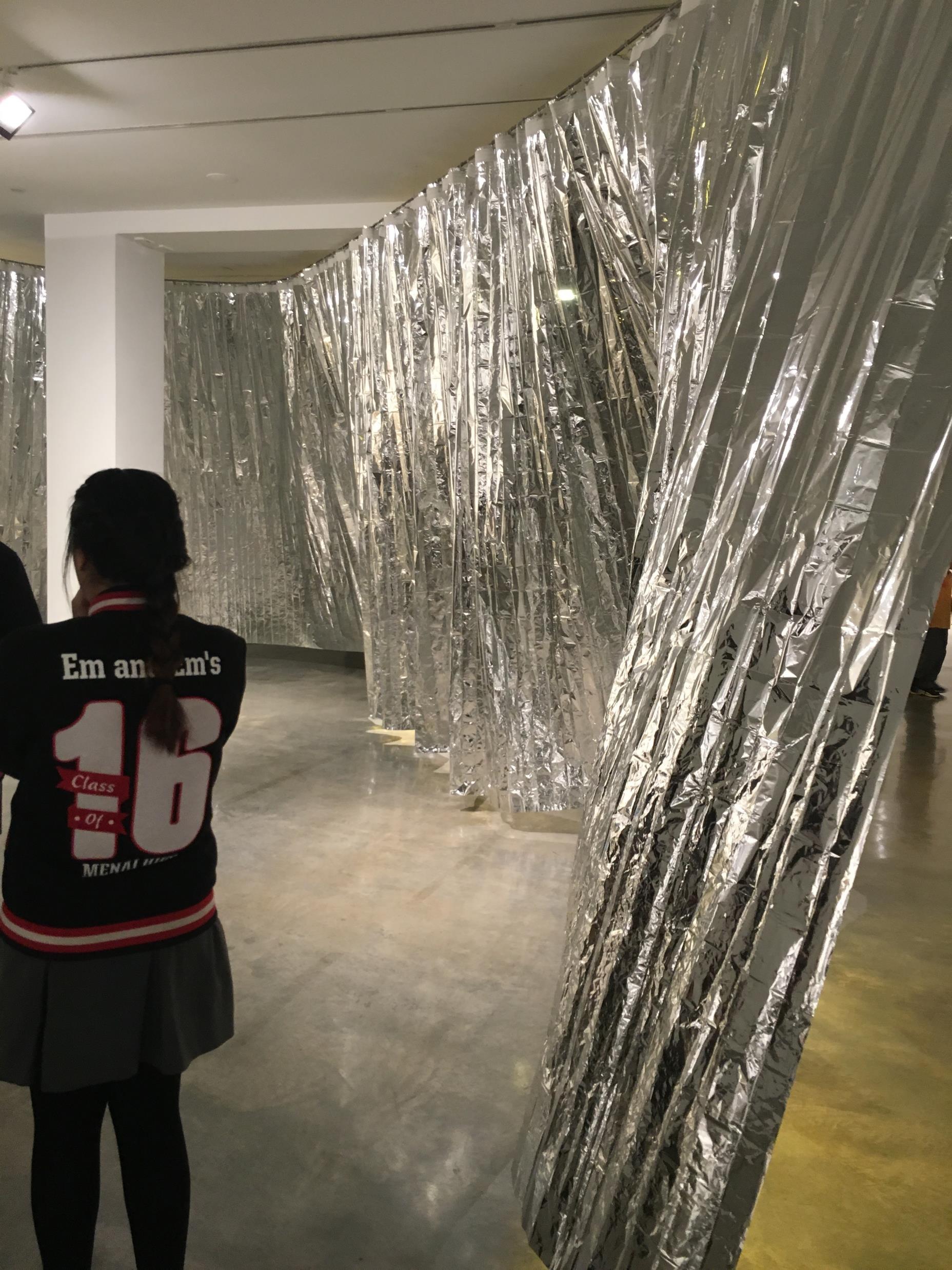 DO THE SUBJECTS YOU LIKE AND ARE GOOD AT

DON’T DO A SUBJECT BECAUSE YOUR FRIENDS ARE DOING IT or 
SOMEONE ELSE SAYS YOU SHOULD DO IT
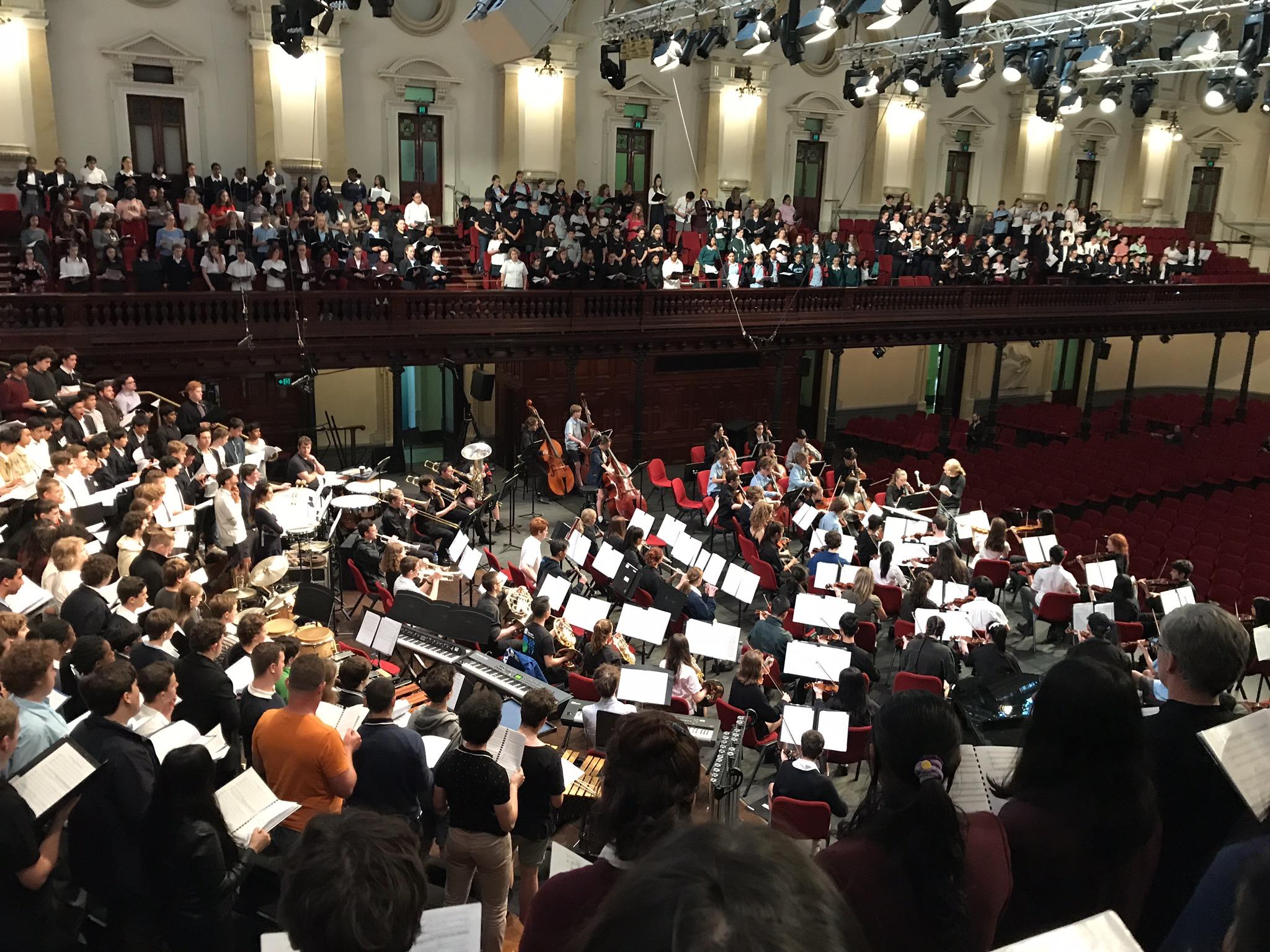 Dance
Drama
Music
Visual Arts
Visual Design
Photography, Video & Digital Media
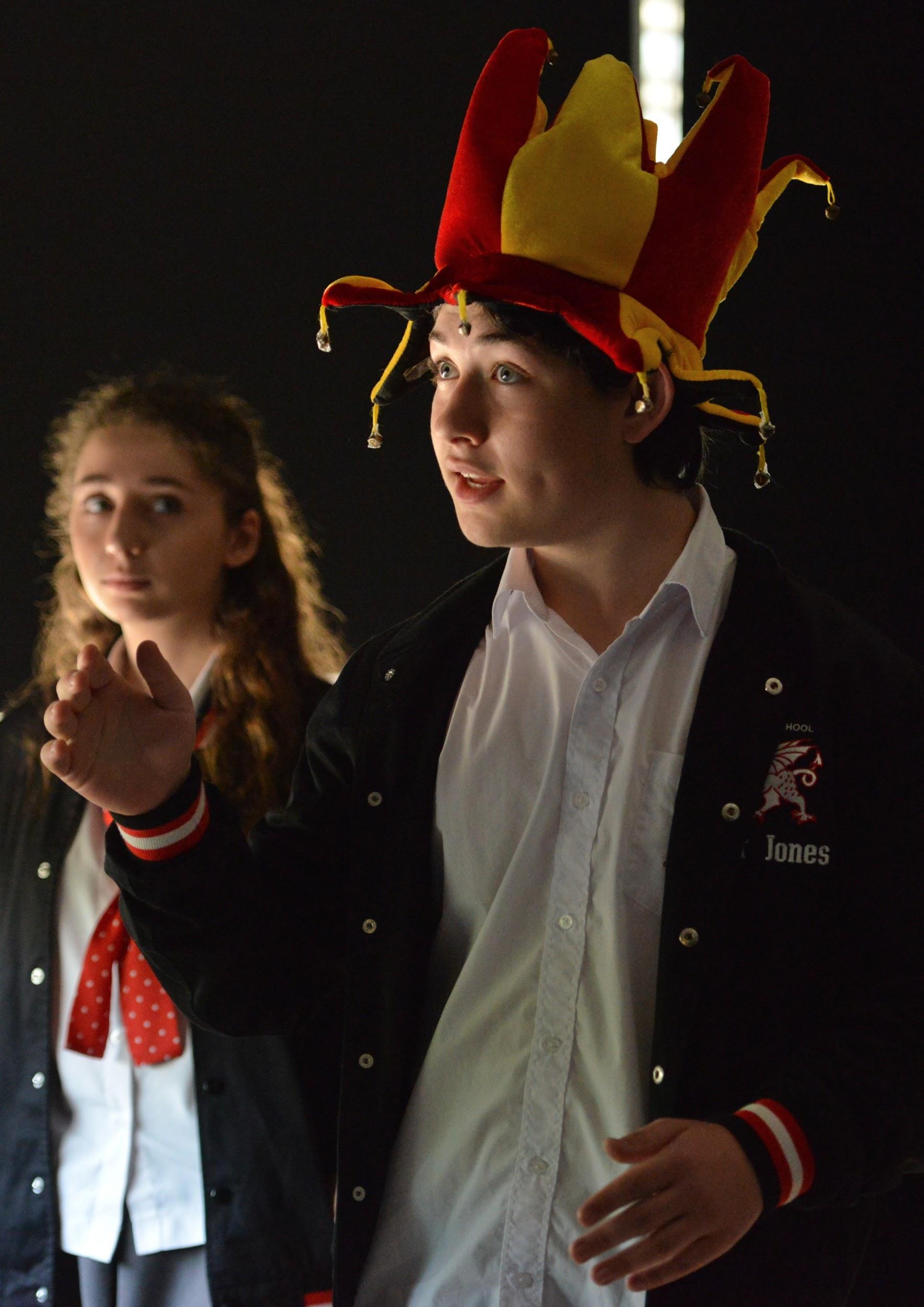 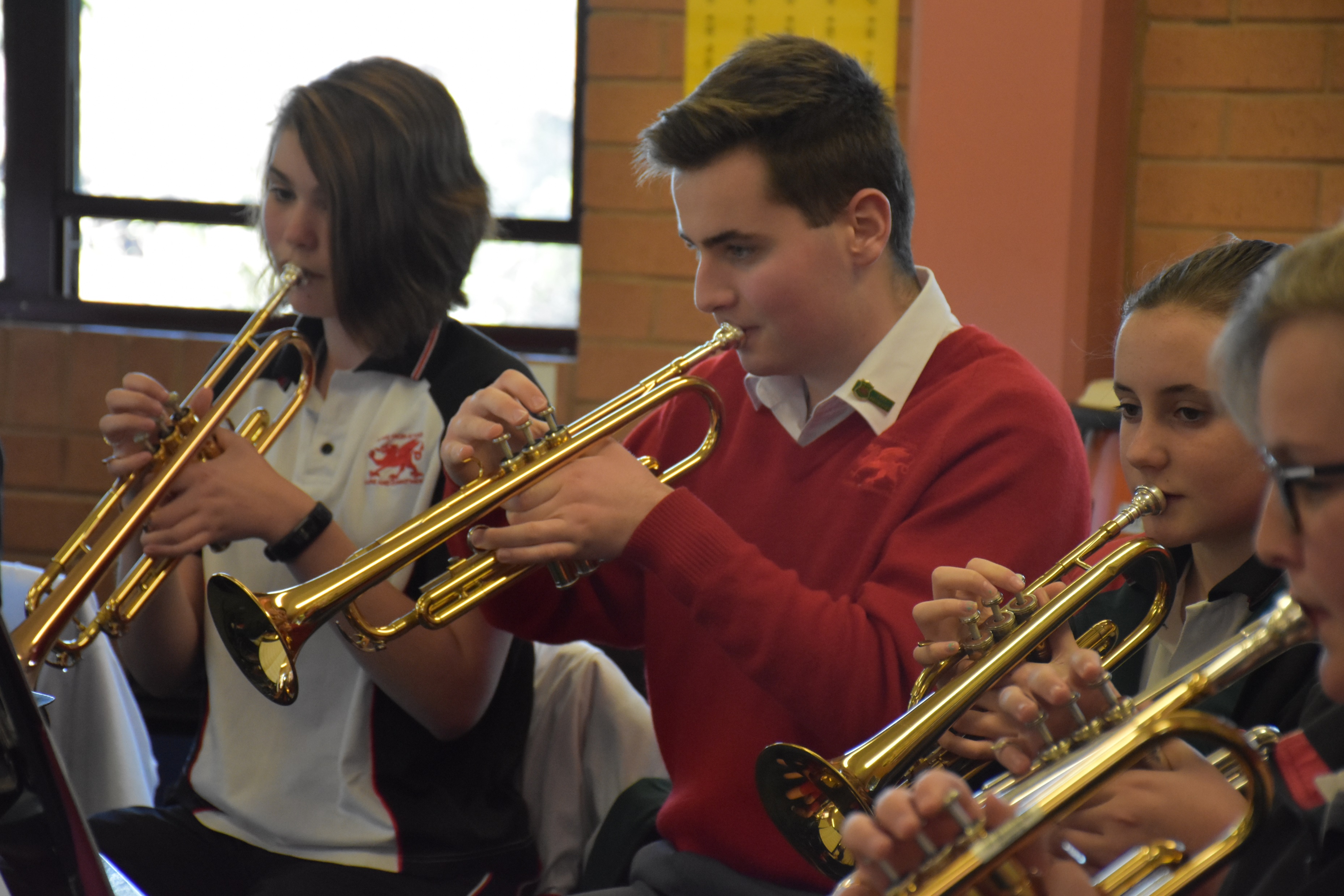 MYTHS
Not Academic
Not Vocational
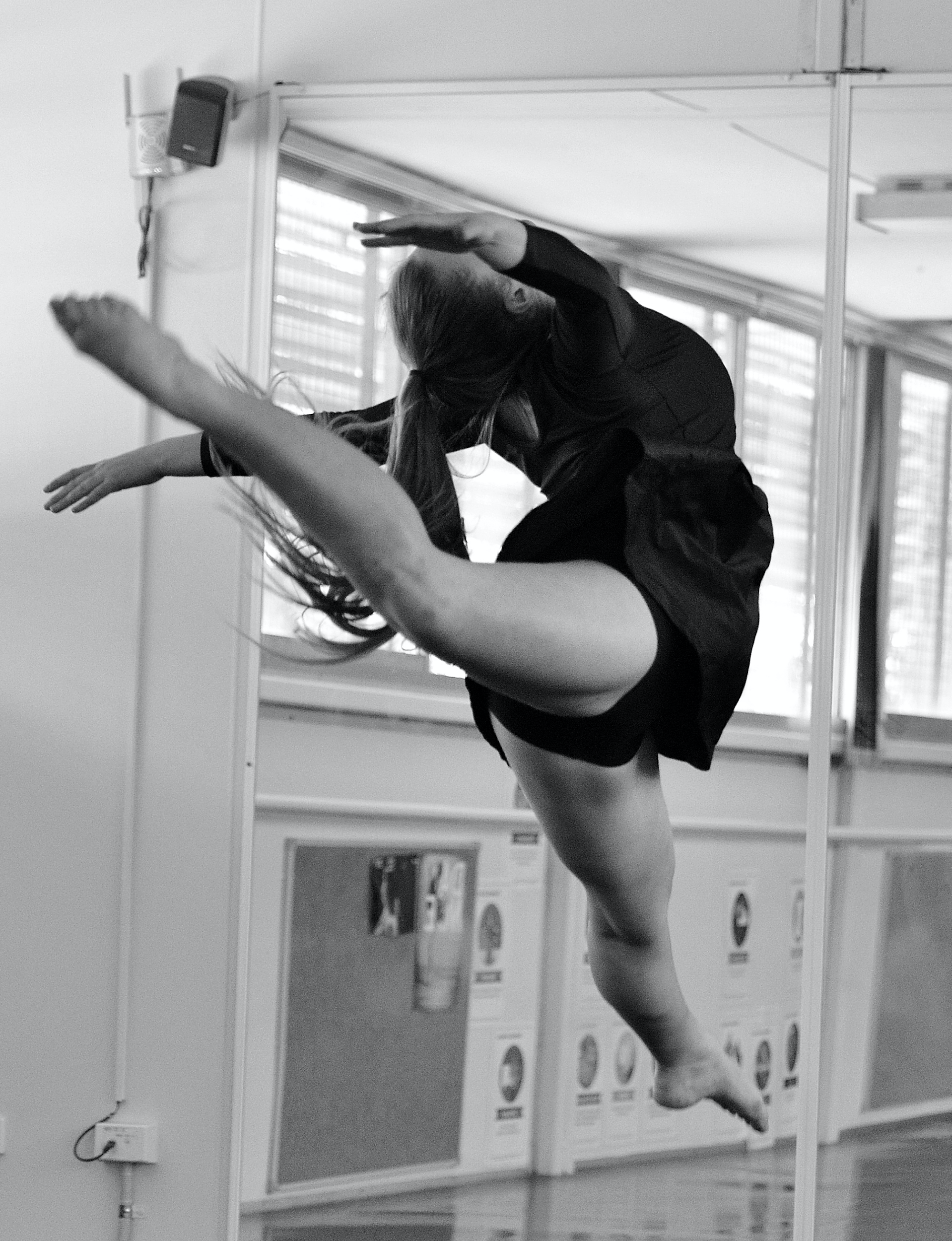 Highly Specialised
Requires Natural Talent
Academic
Learning through the arts reinforces critical academic skills in reading, language and maths, and provides students with the skills to creatively solve problems.
MUSIC
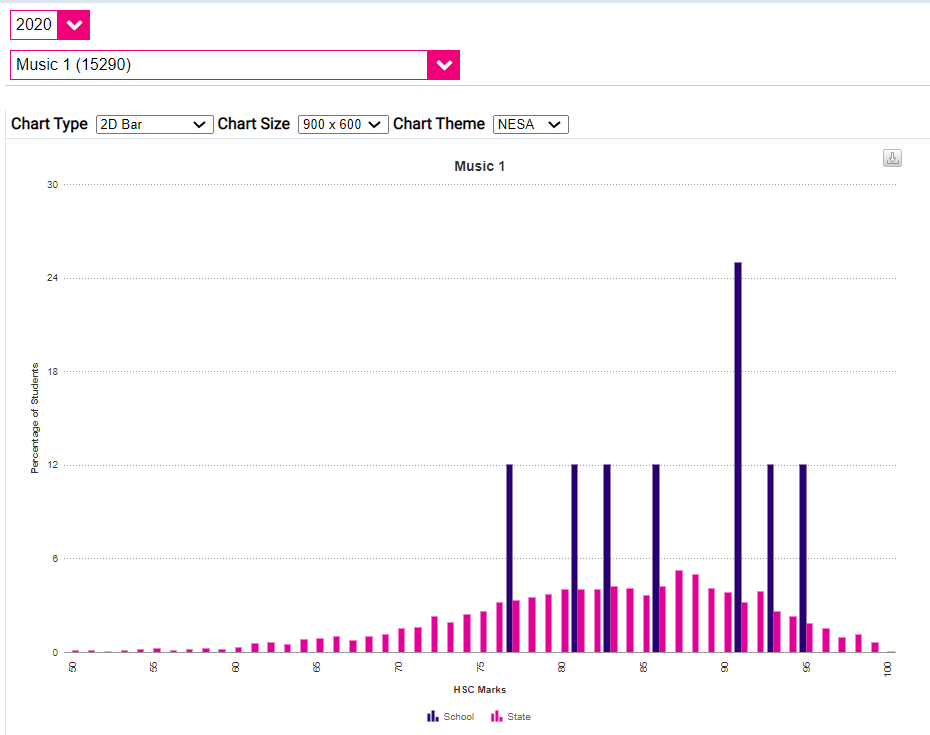 HSC Results

Menai is BLUE
The rest of the state is PINK
DANCE
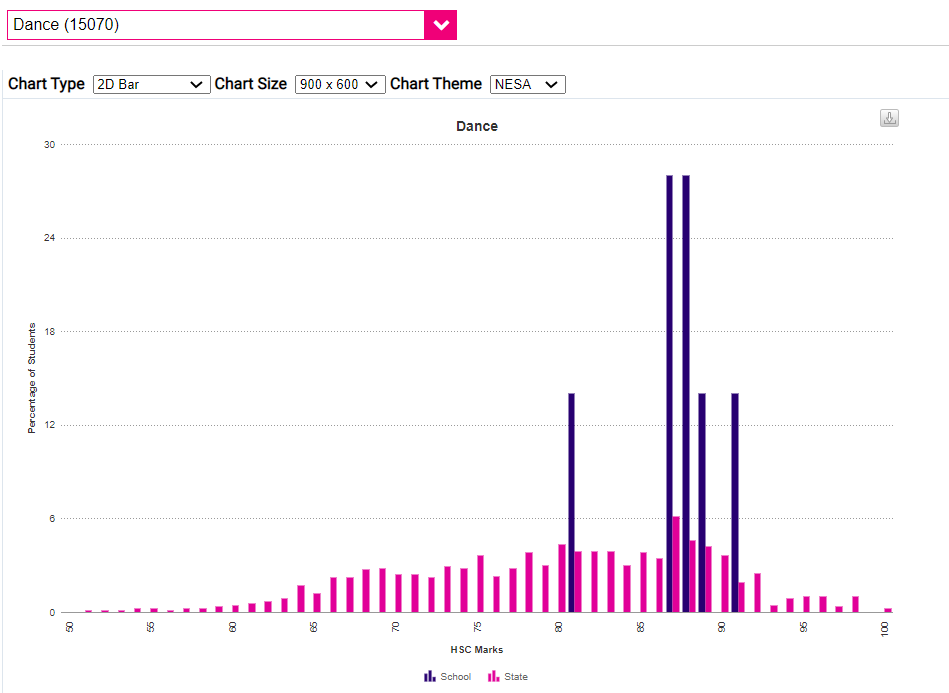 HSC Results

Menai is BLUE
The rest of the state is PINK
DRAMA
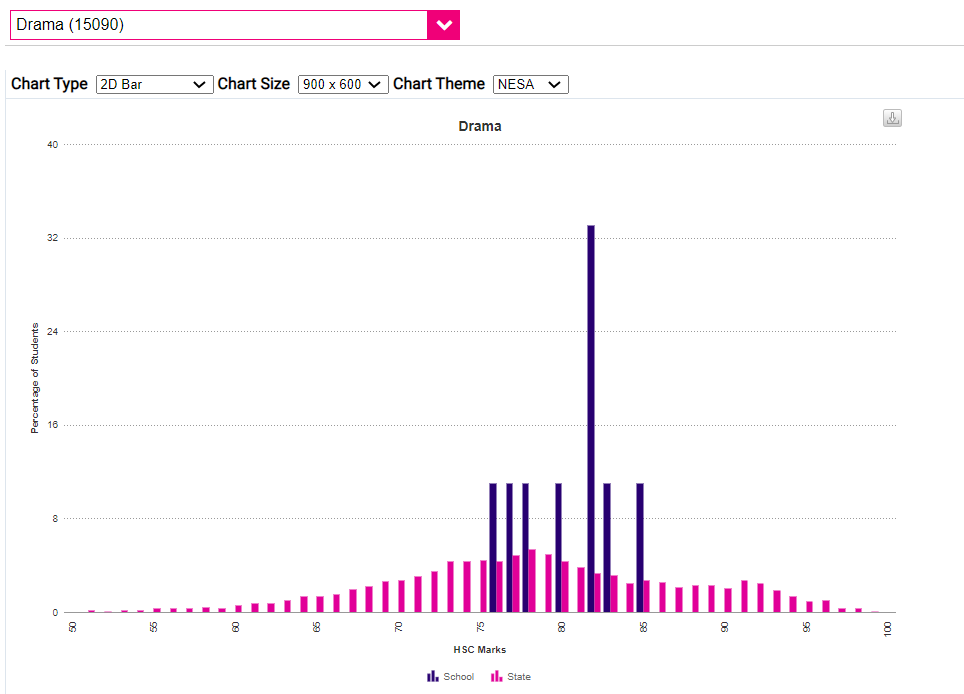 HSC Results

Menai is BLUE
The rest of the state is PINK
VISUAL ARTS
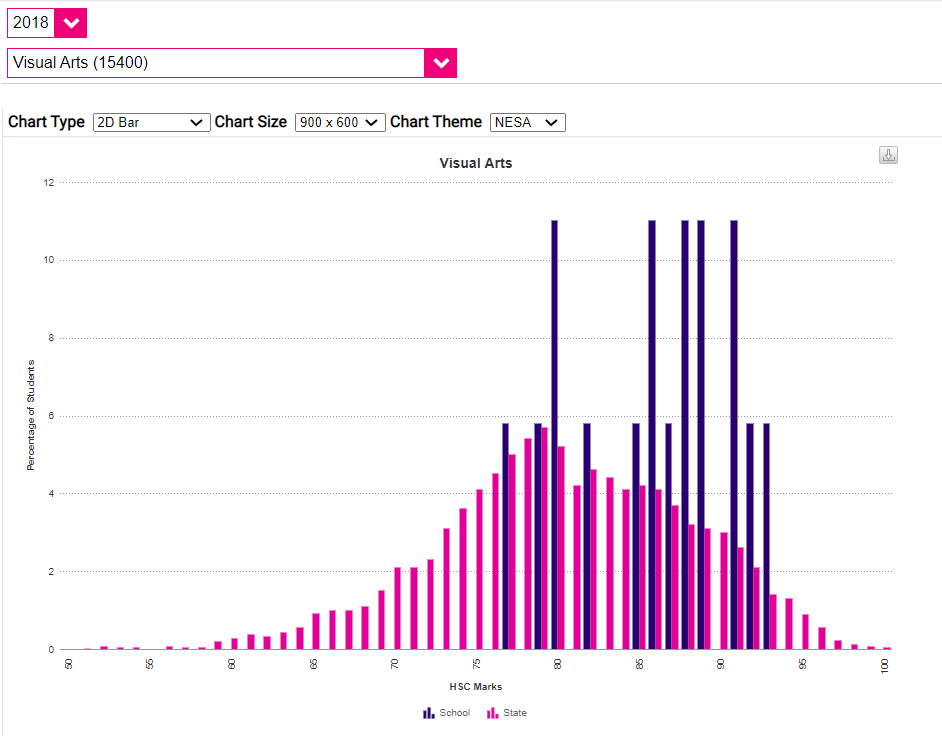 HSC Results

Menai is BLUE
The rest of the state is PINK
Vocational
it’s not a “hobby” - it’s and INDUSTRY
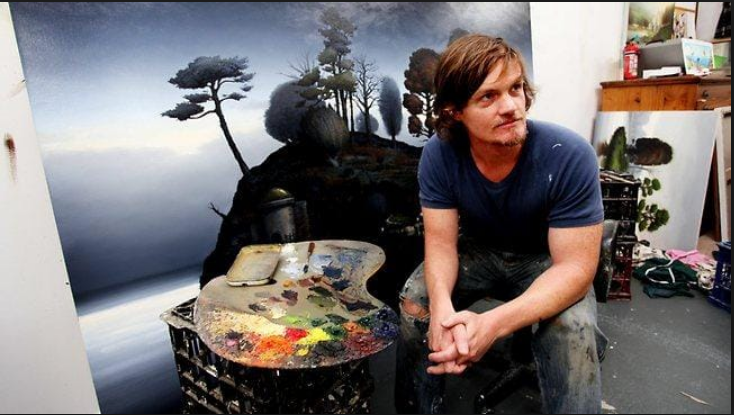 Alexander Mackenzie - Contemporary Australian Artist
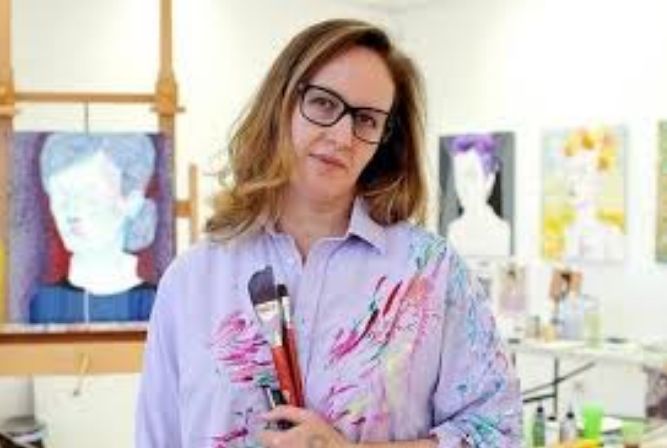 Del Kathryn Barton - Contemporary Australian Artist
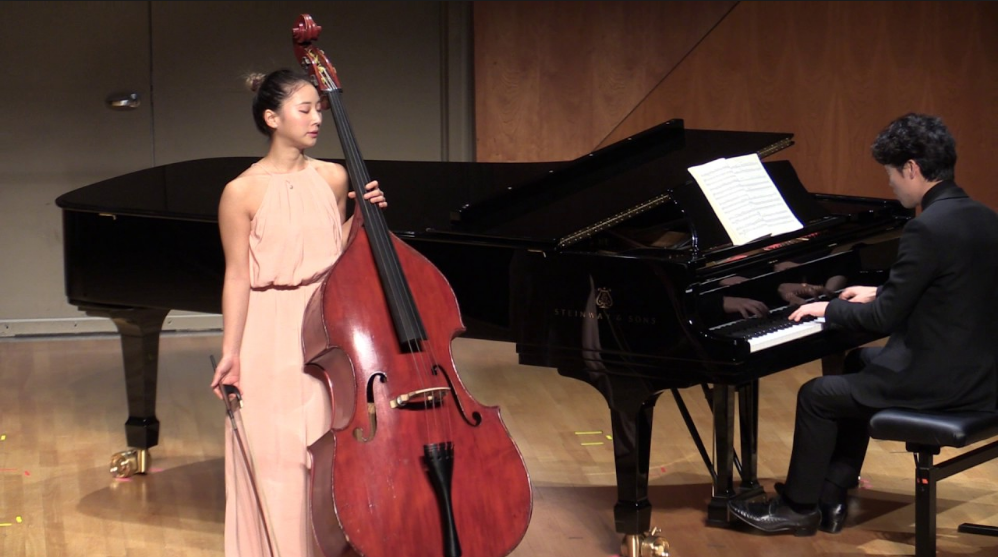 Mikyung Sung - Professional Musician
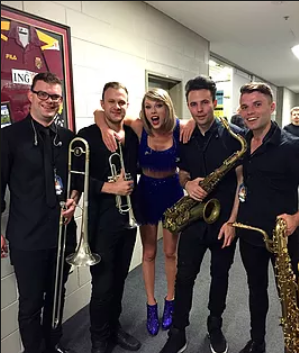 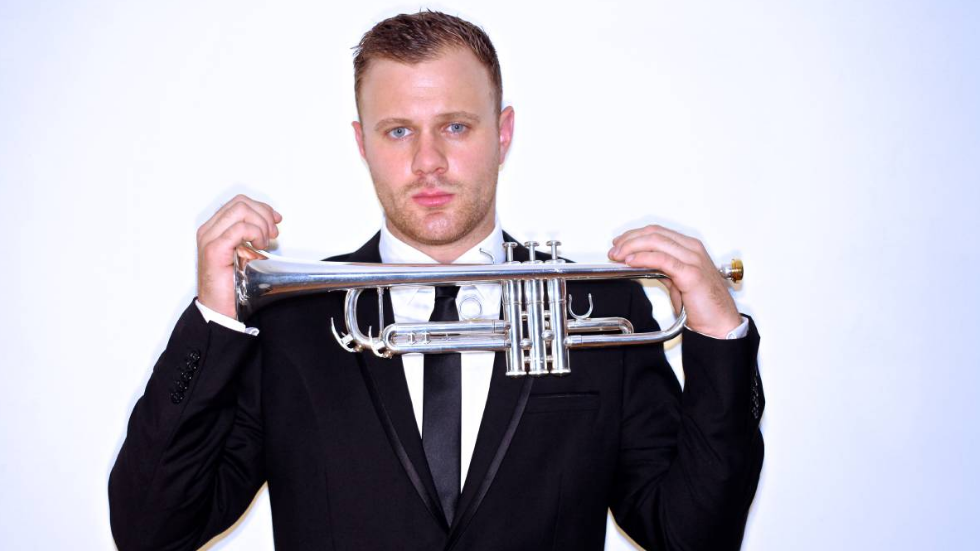 Dane Laboyrie - Professional Musician
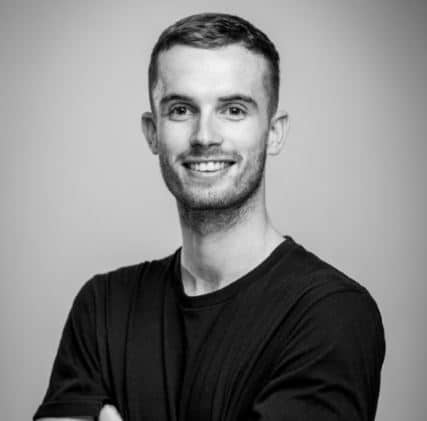 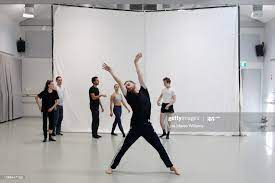 Dean Elliot - Professional Dancer - Sydney Dance Company
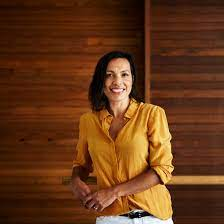 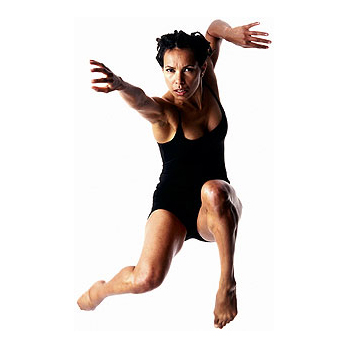 Francis Rings - Dancer / Choreographer - Bangara Dance Company
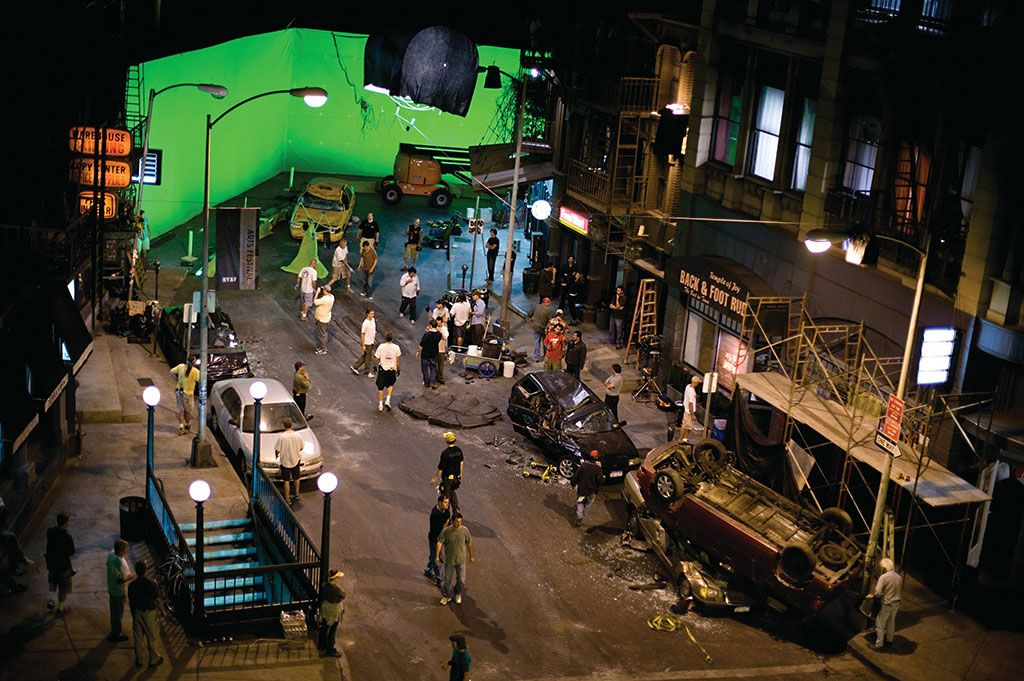 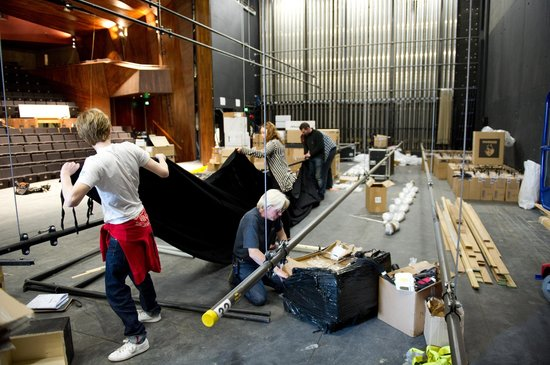 We teach you special skills
You will discover and develop your talent
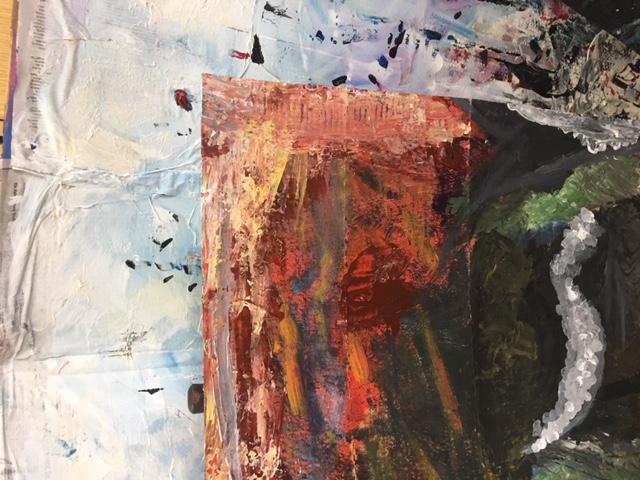 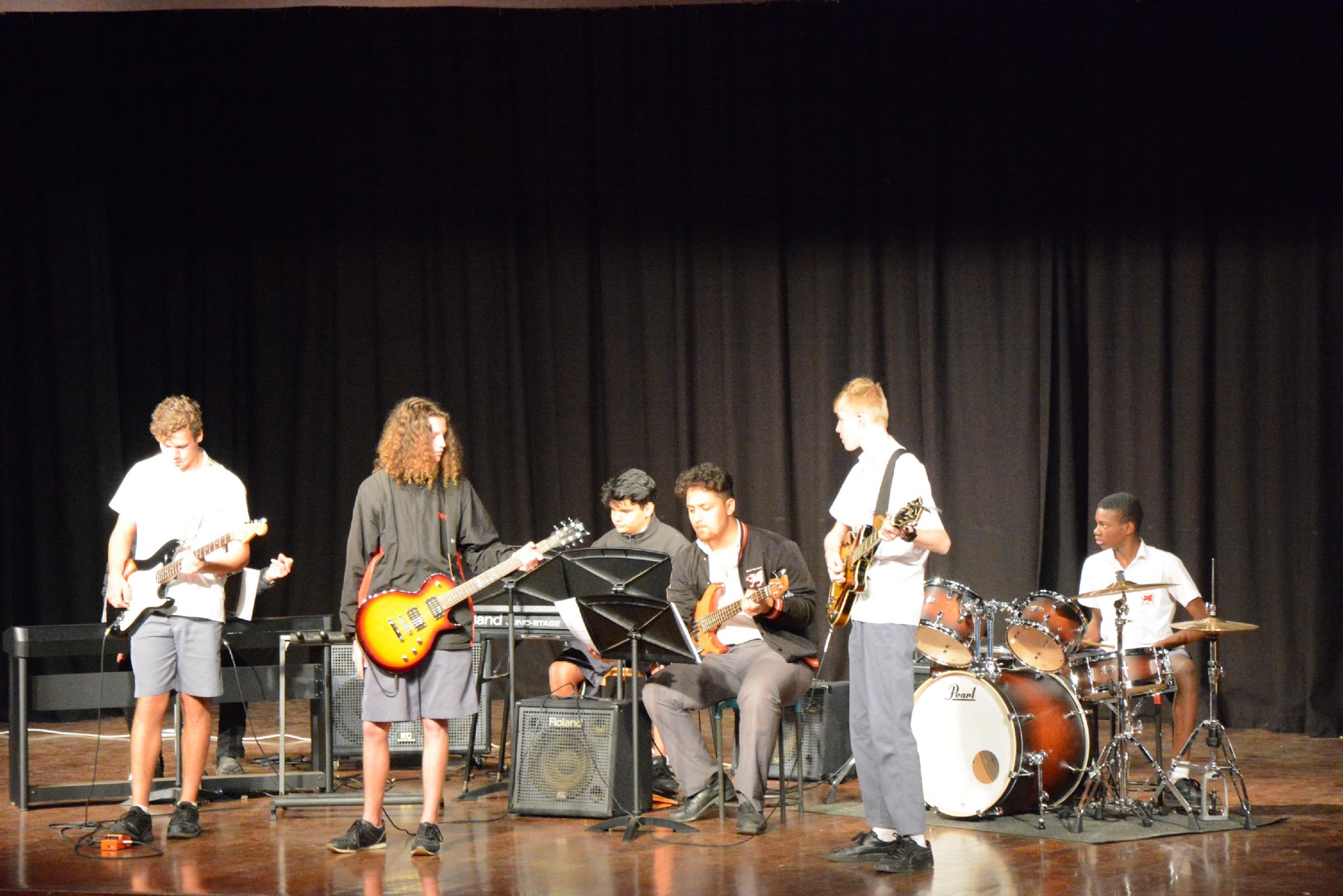 “Tell me and I forget… 

teach me and I may remember…. 

involve me and I’ll learn”

Benjamin Franklin
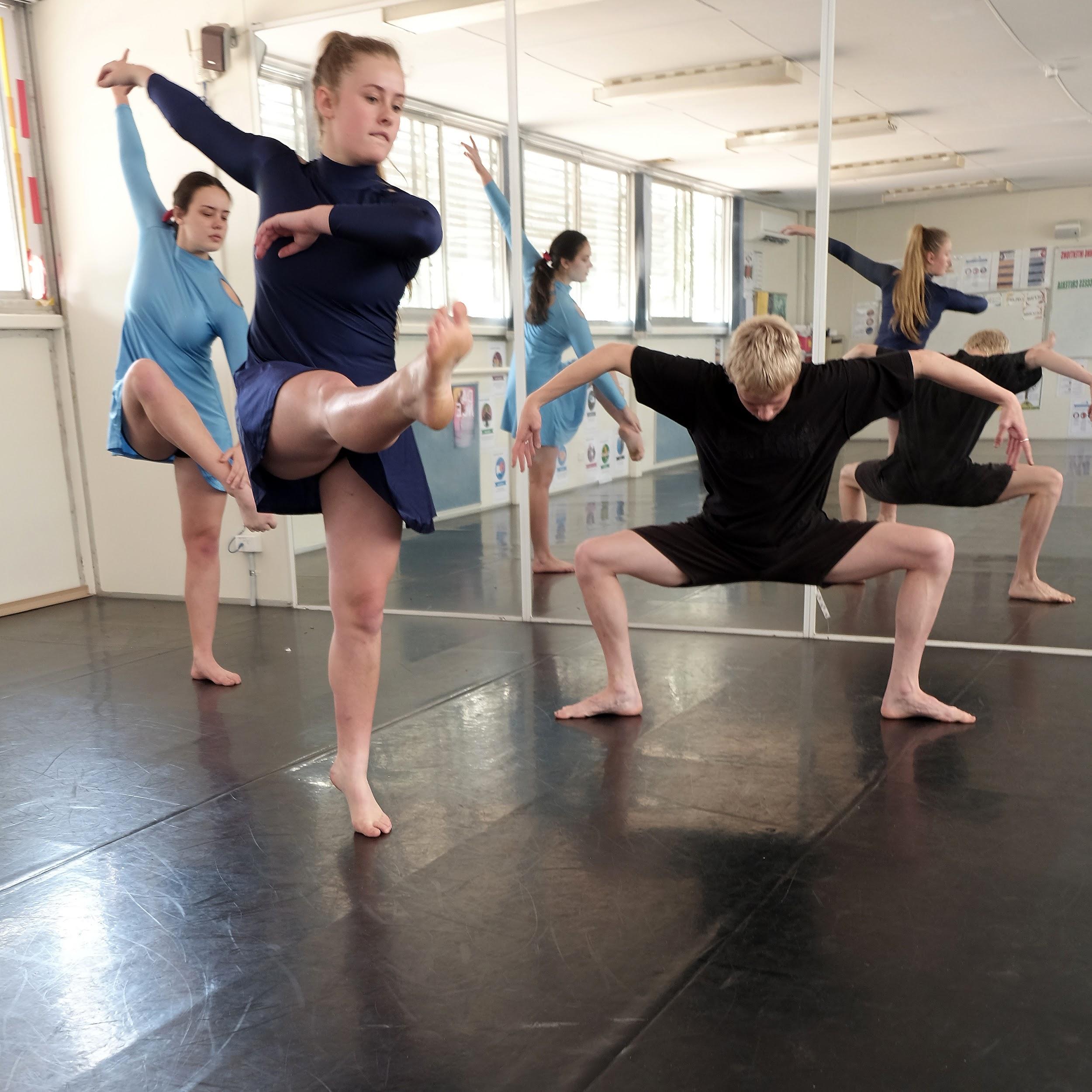 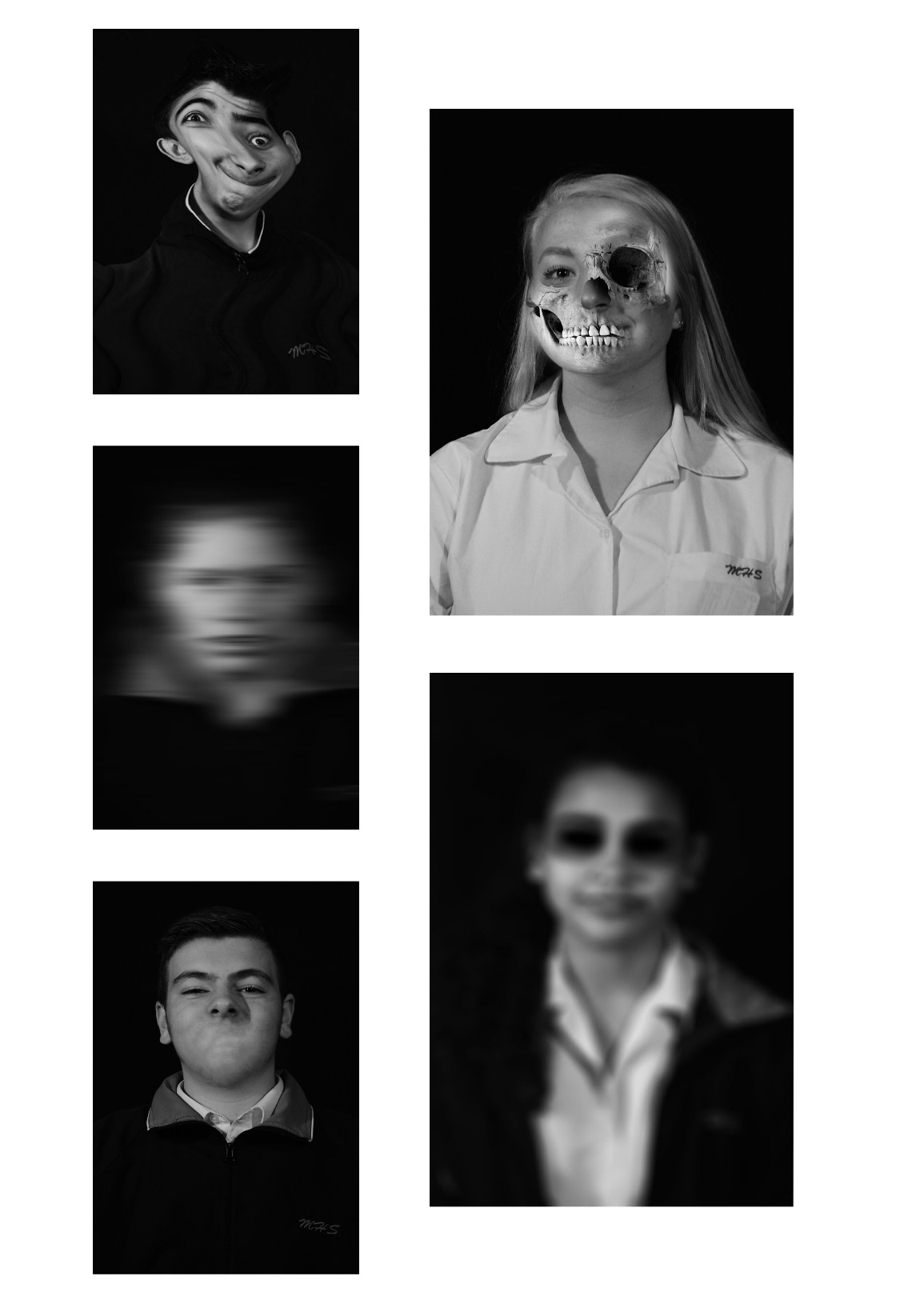 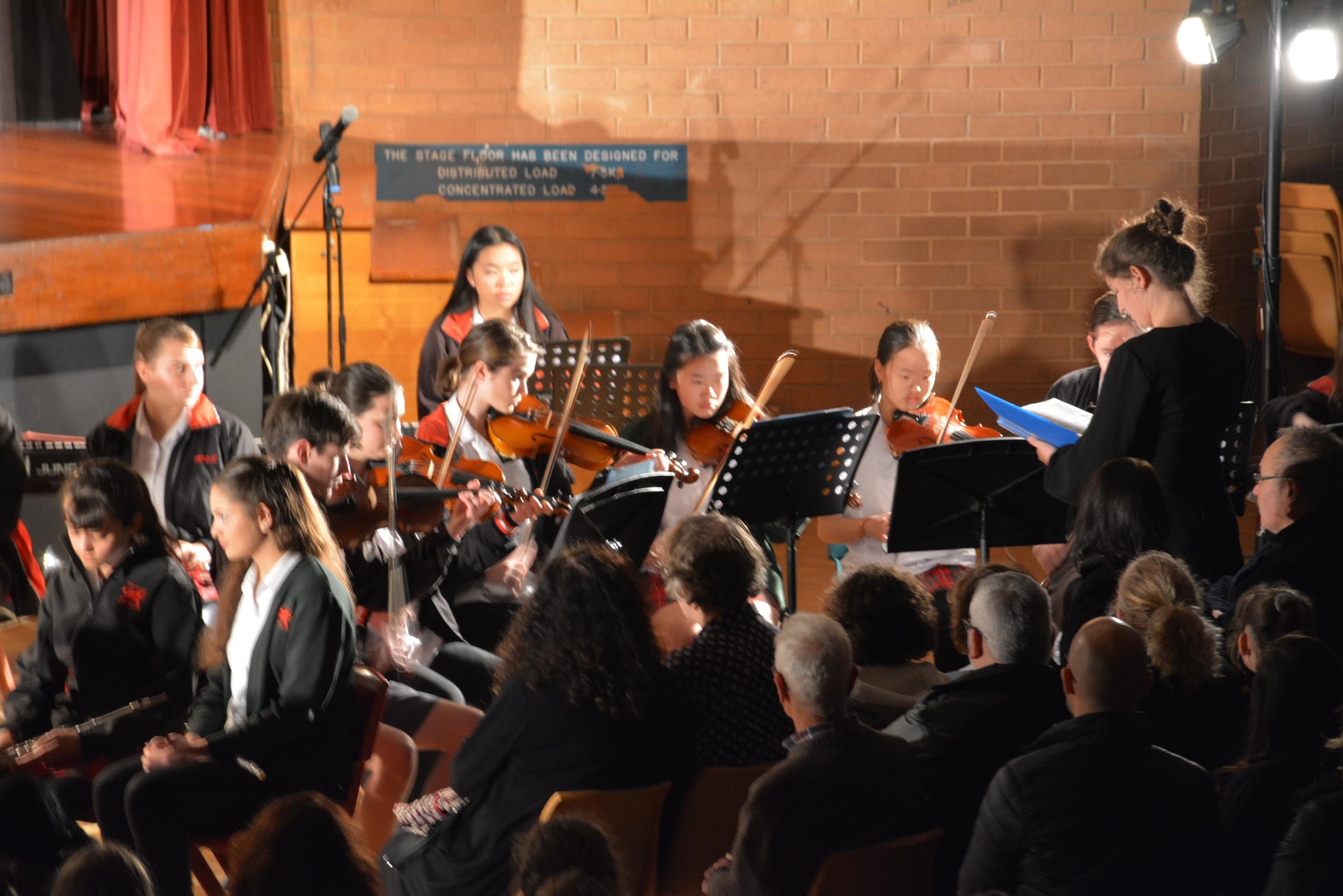 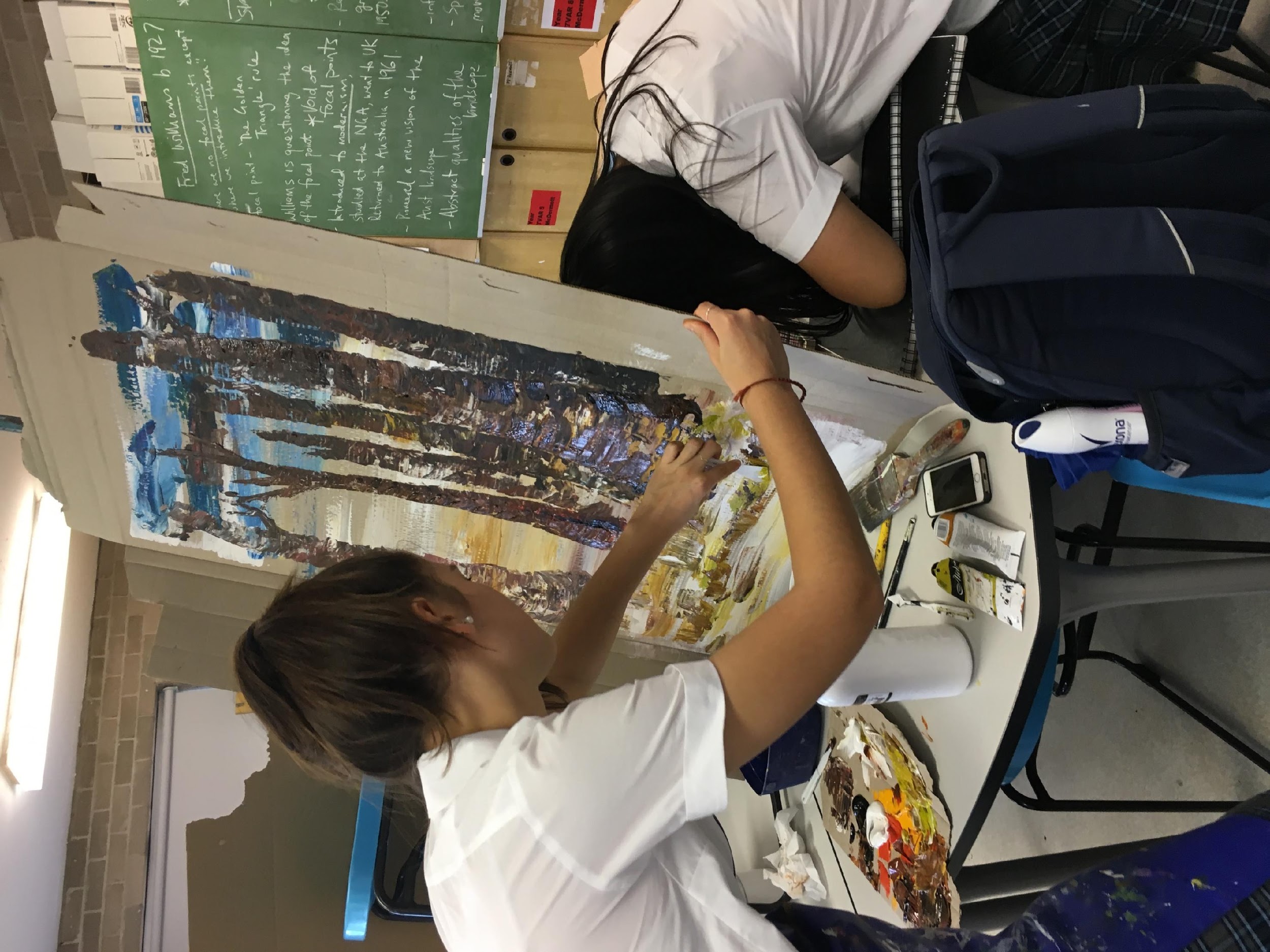 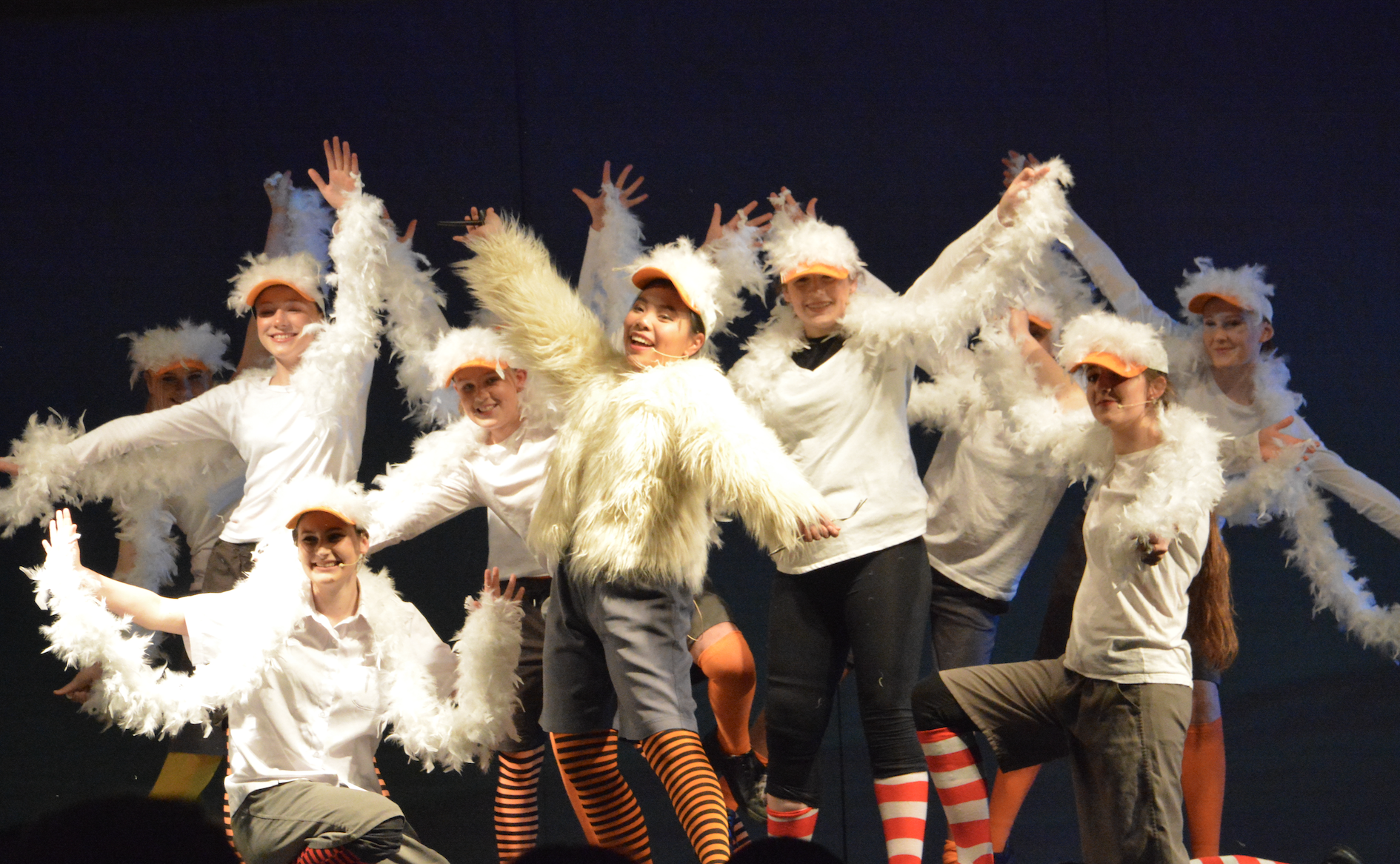 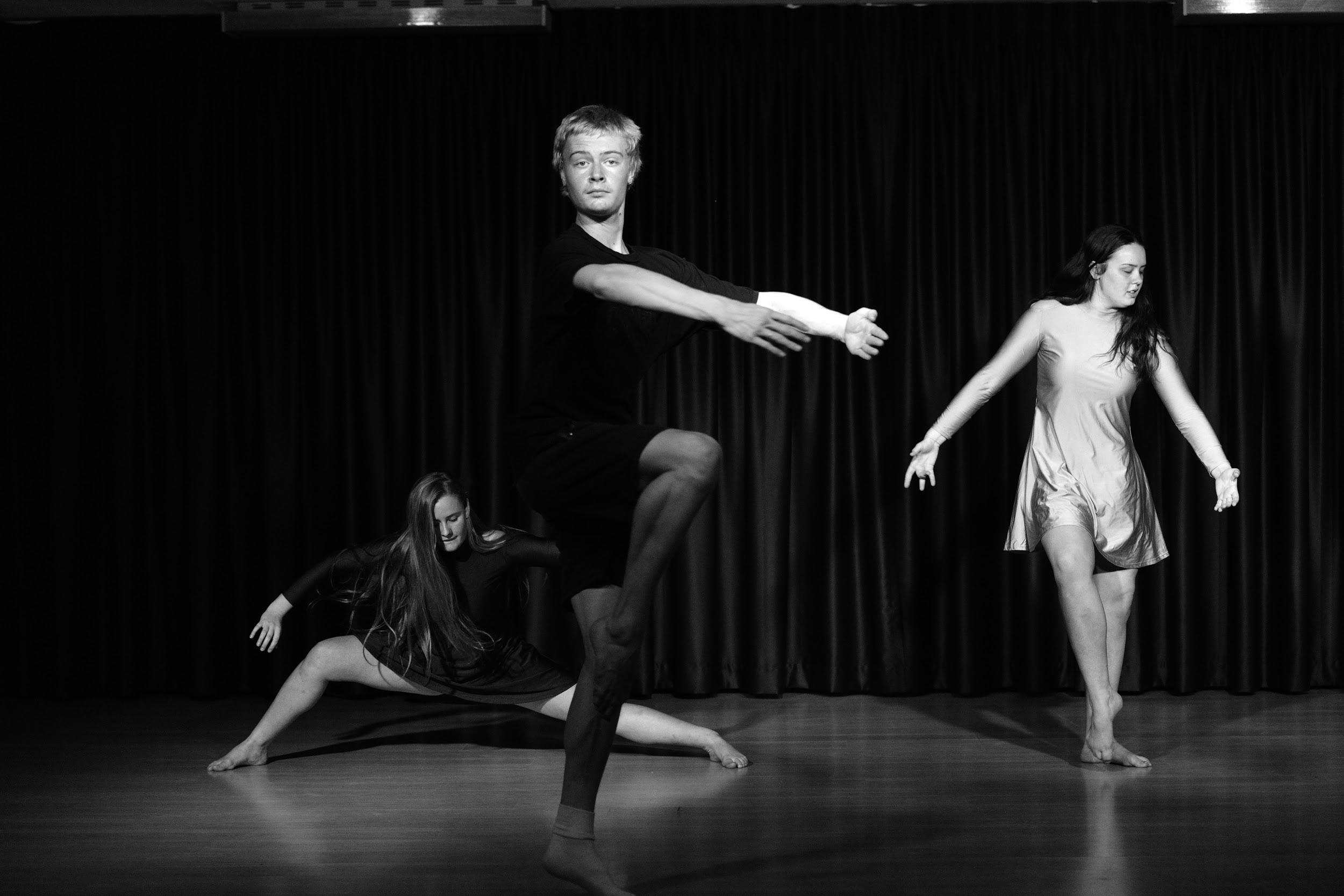 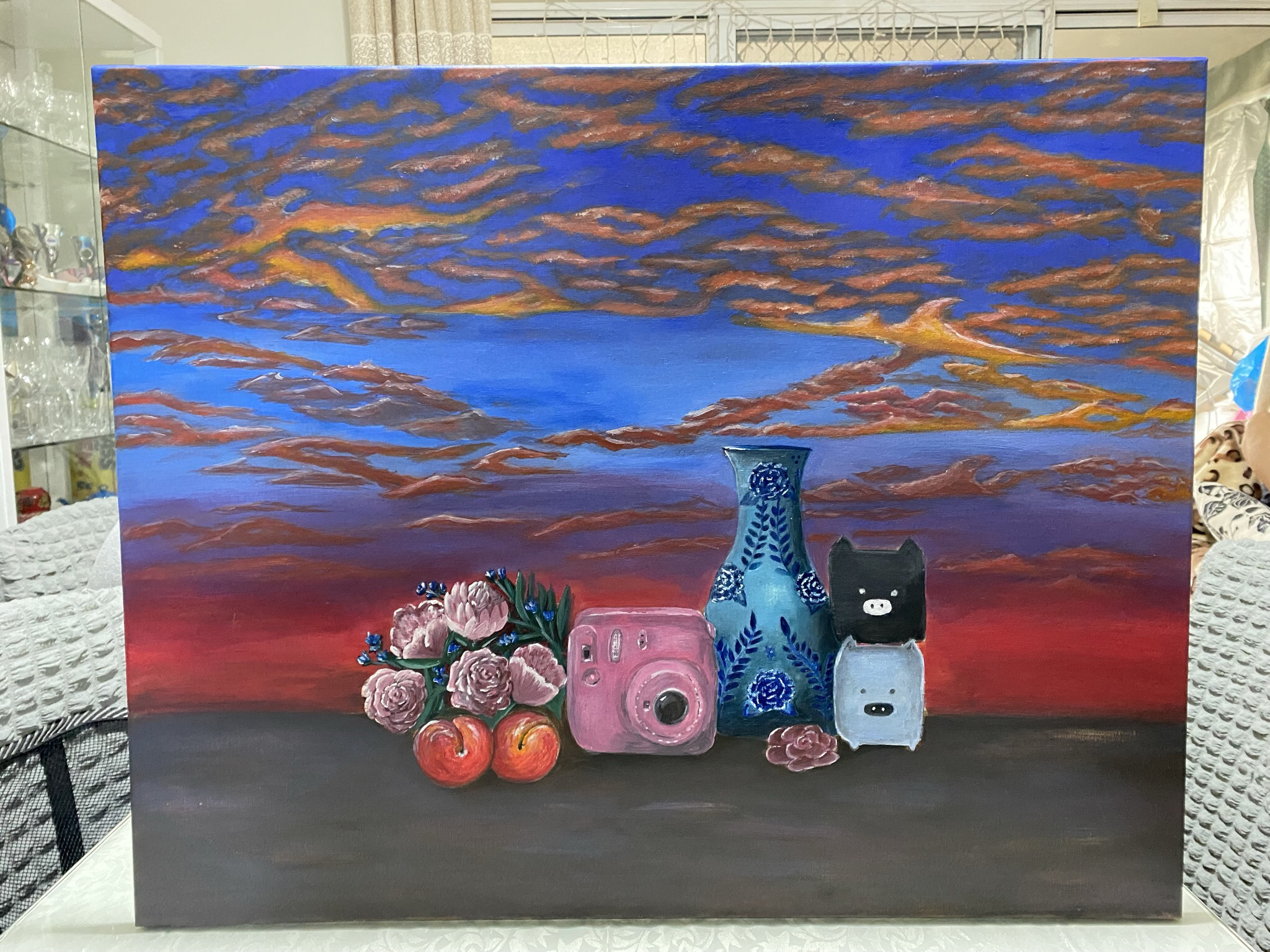 Creativity and Problem Solving
Initiative and Enterprise
Self-learning and Project Based Learning
Communication
Collaboration
Planning and Organising
Time Management
Technology
Cross-Cultural Understanding
“It’s in Apple’s DNA that technology alone is not enough. It’s technology married with liberal arts, married with the humanities, that yields the results that make our hearts sing.”
Steve Jobs – founder of Apple
Questions??

Speak to your Dance, Drama, Music or Visual Arts Teacher via;

Email
Google Classroom
Sentral Portal messaging

Parents can email the school – attention to your teacher’s name

menai-h.school@det.nsw.edu.au

Mr Middleton, Head Teacher Creative and Performing Arts

neil.middleton@det.nsw.edu.au